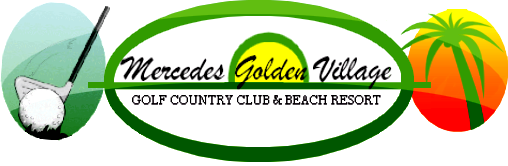 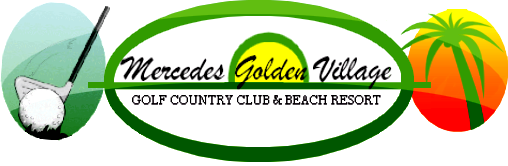 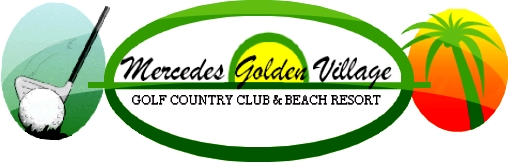 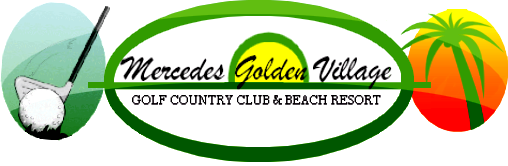 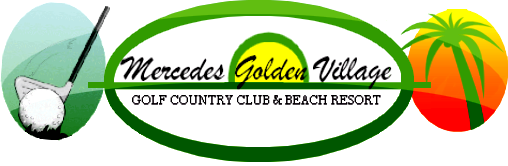 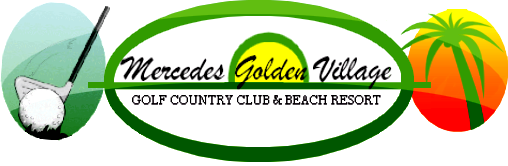 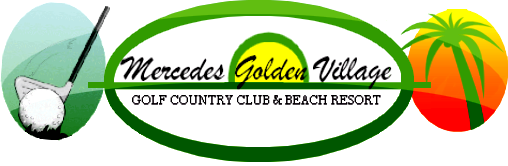 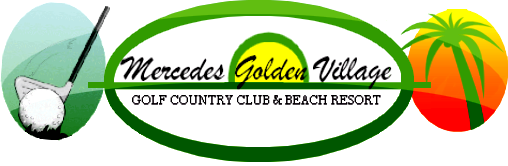 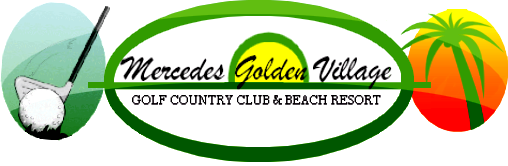 Welcome
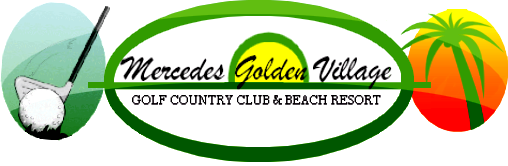 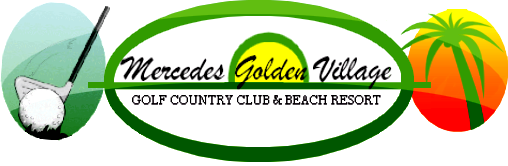 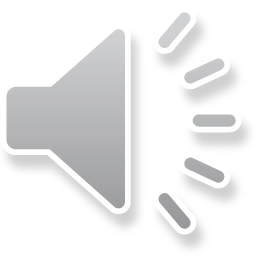 [Speaker Notes: ljlkjl]
Hotel
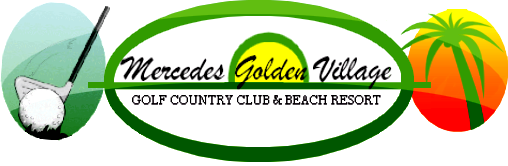 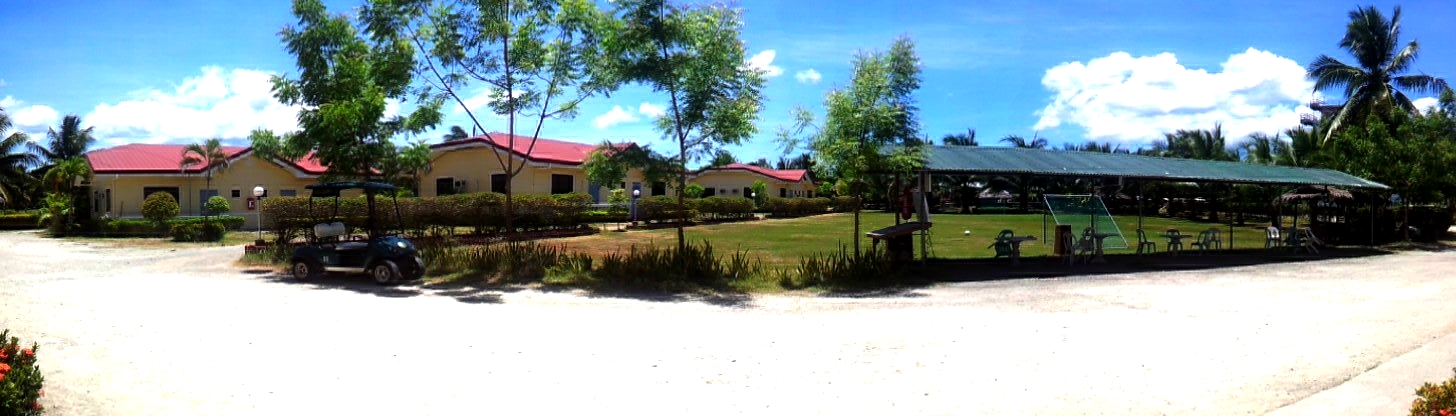 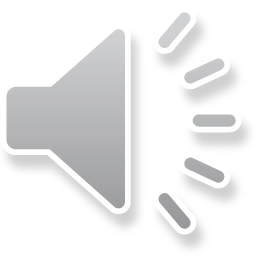 Accomodation
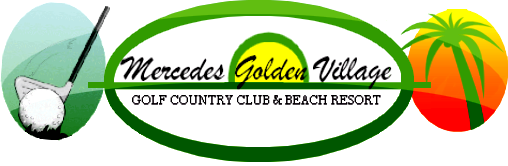 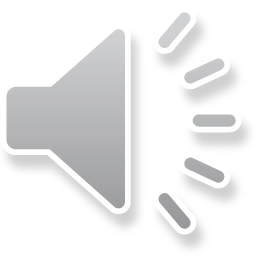 Accomodations
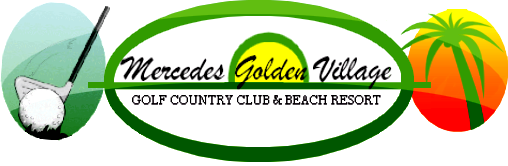 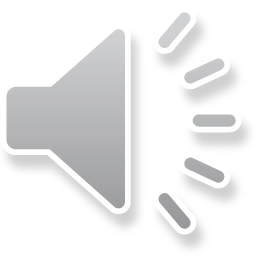 New
Proposed 6 storey Hometel
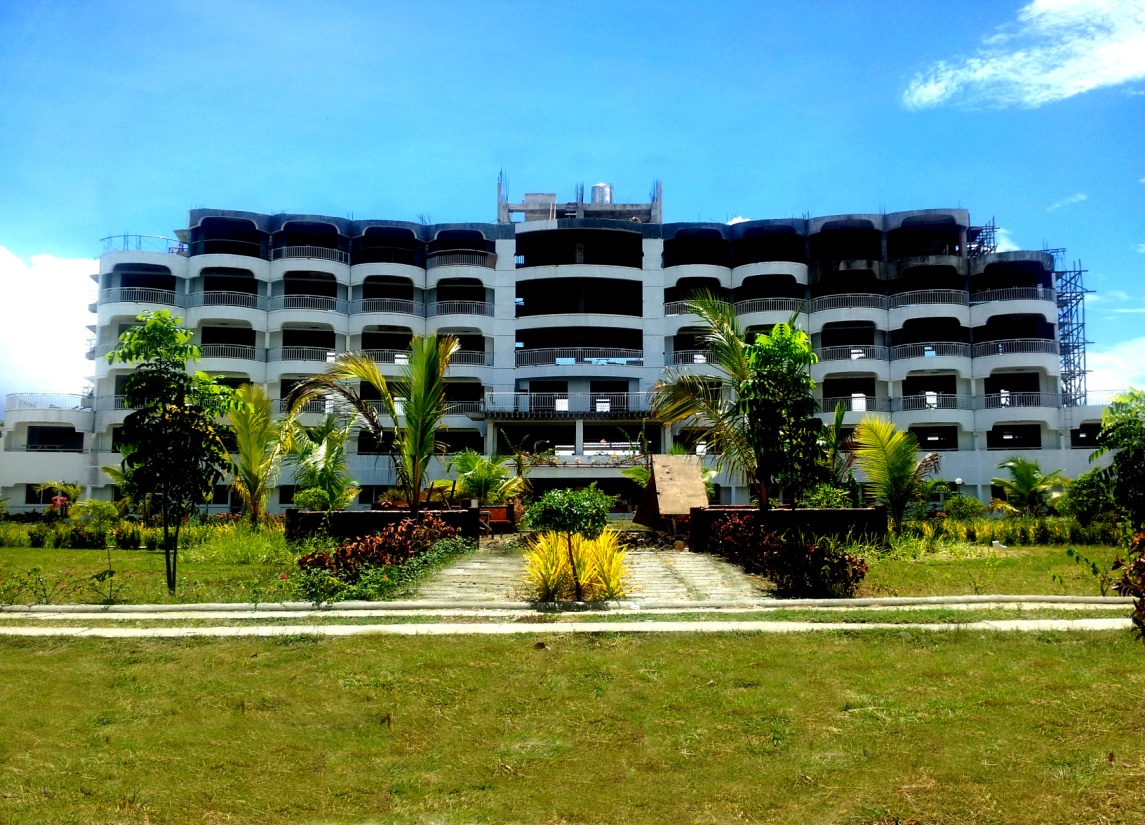 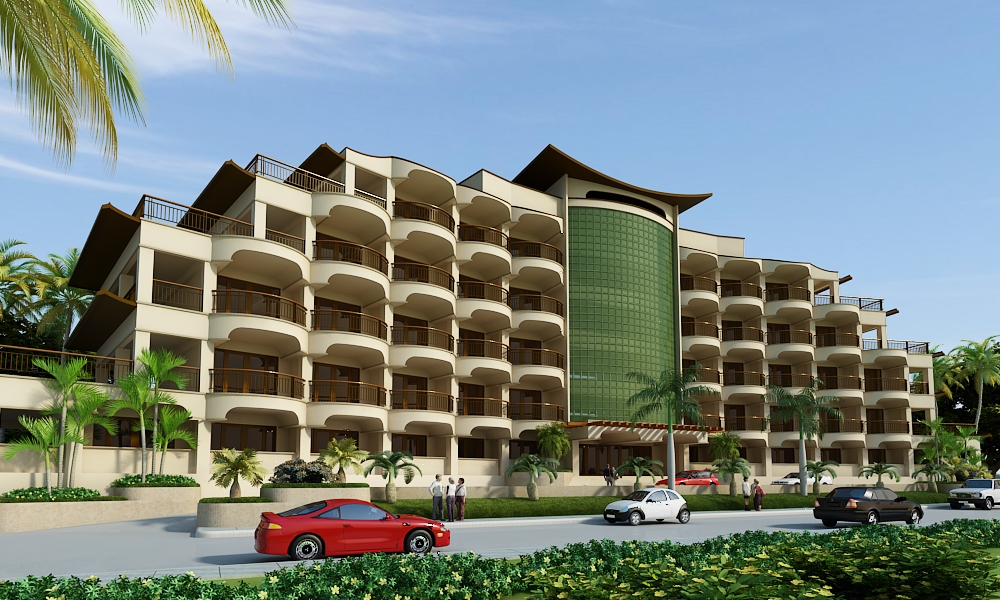 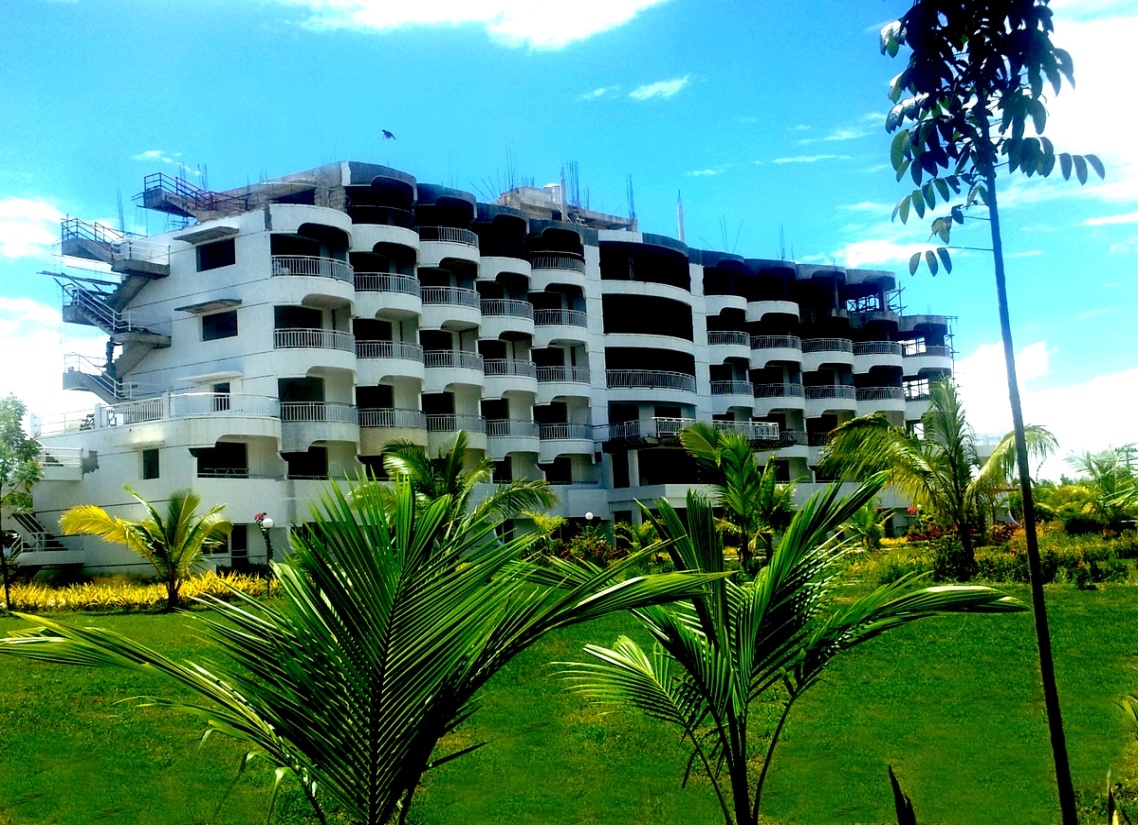 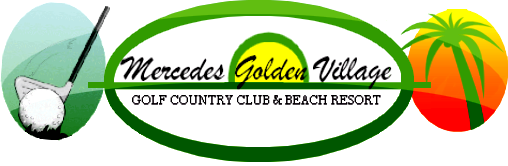 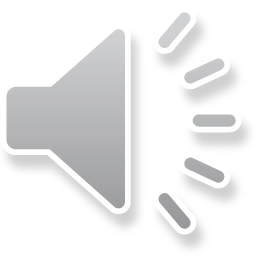 Rooms
6 Storey Hometel
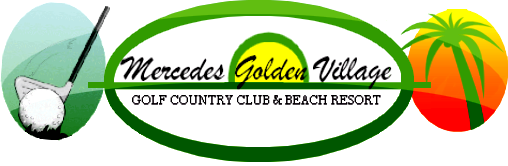 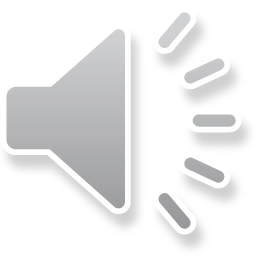 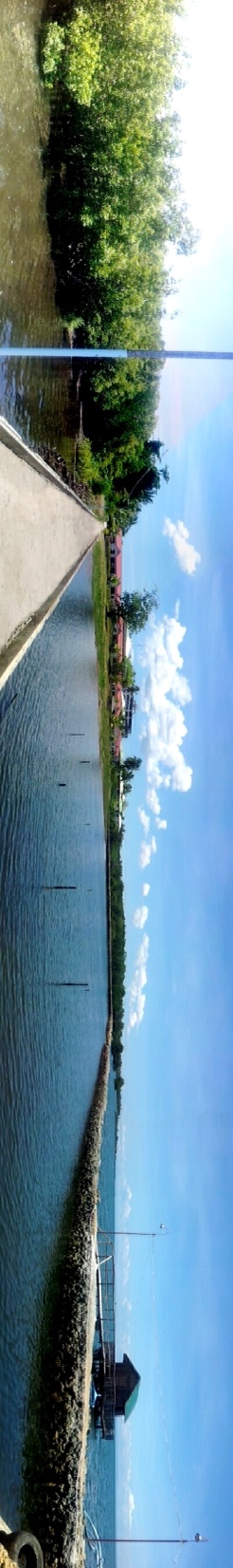 Amenities
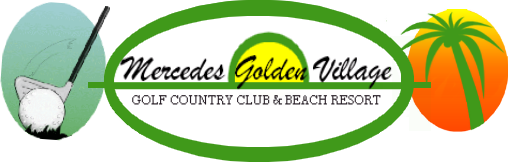 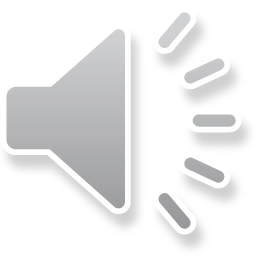 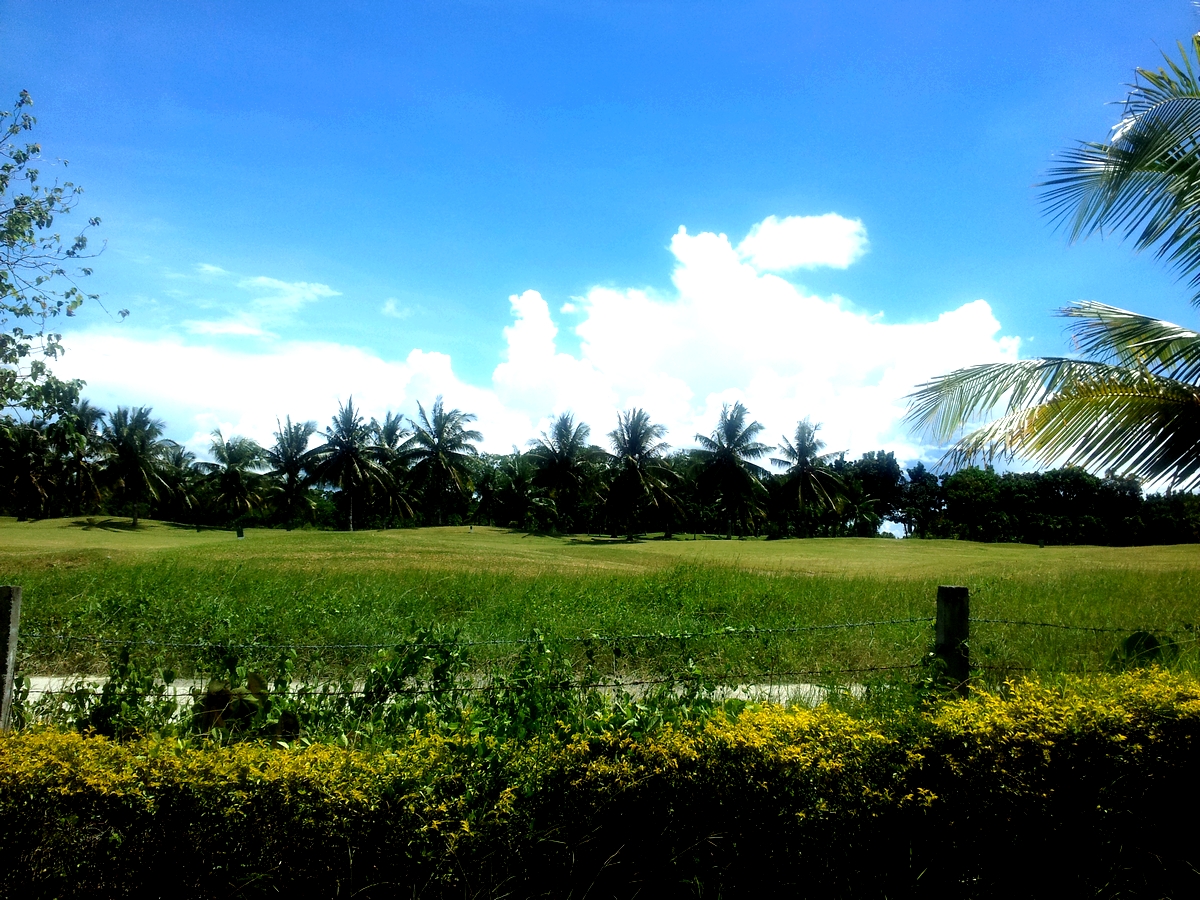 Golf
18 Holes
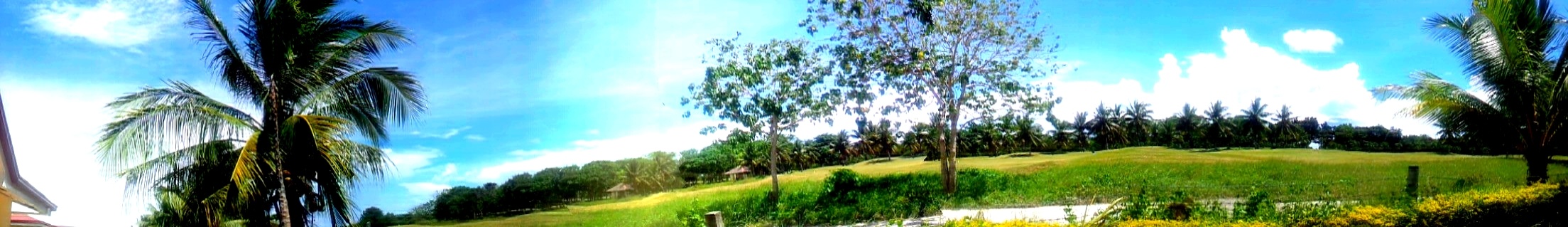 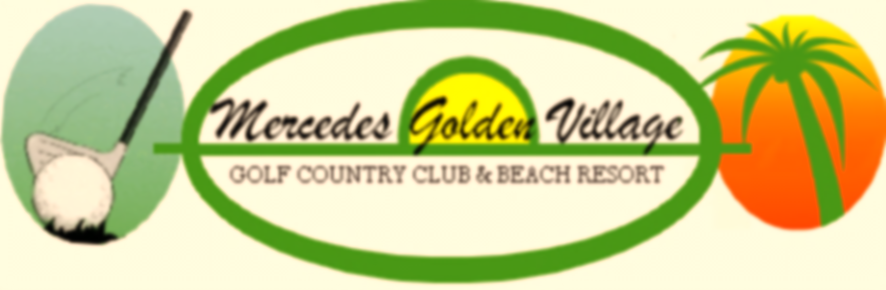 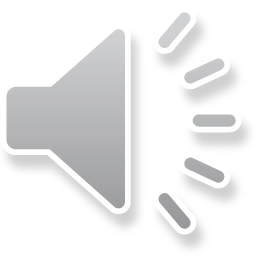 And Many Others Activities
Pumb Boat/Island Hopping :
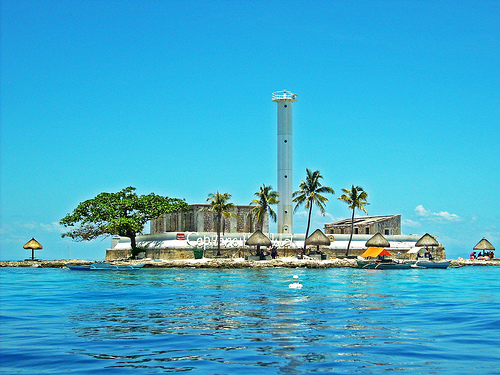 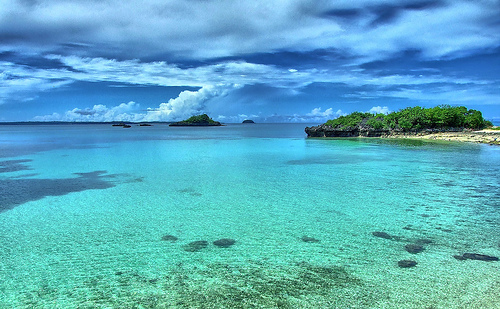 Capitancillo
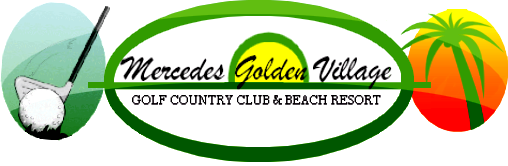 Malapascua
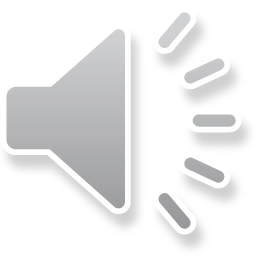 And Many Others Activities
Water sport :
Speed boat and Jetski
Floating mini restaurant
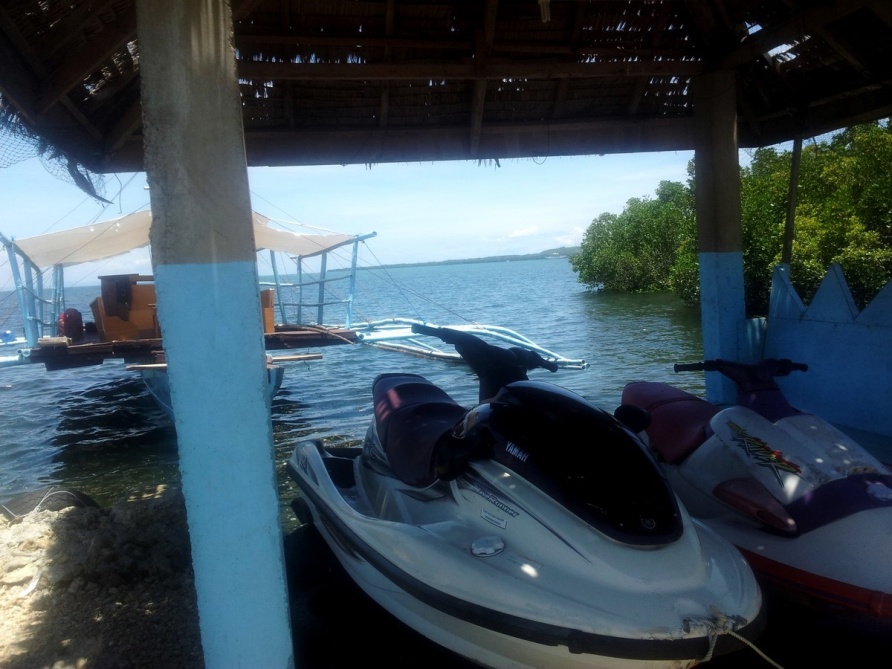 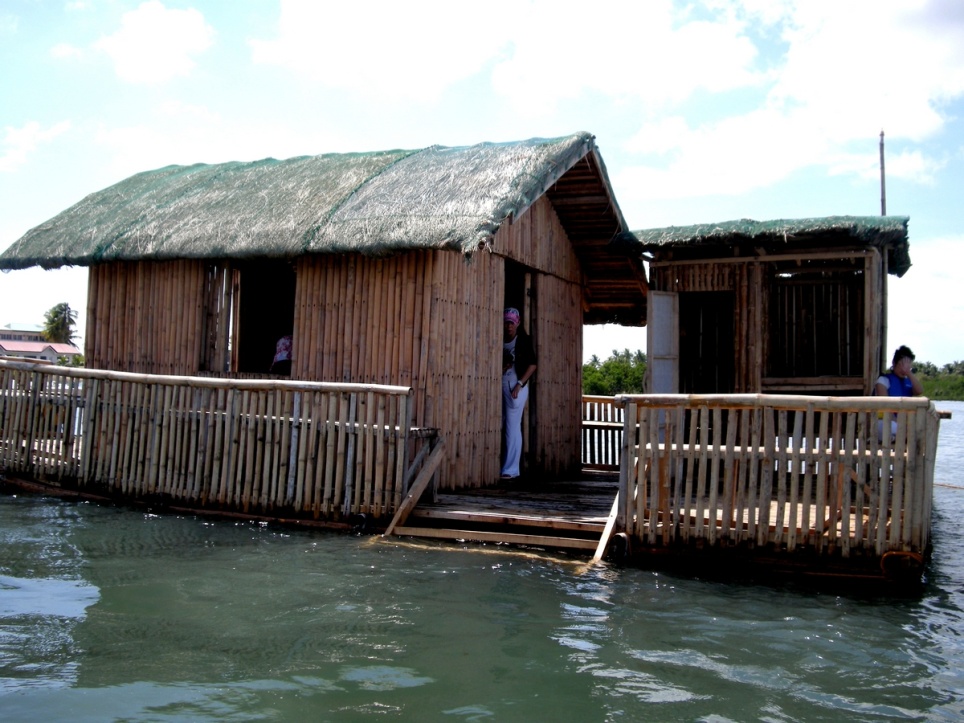 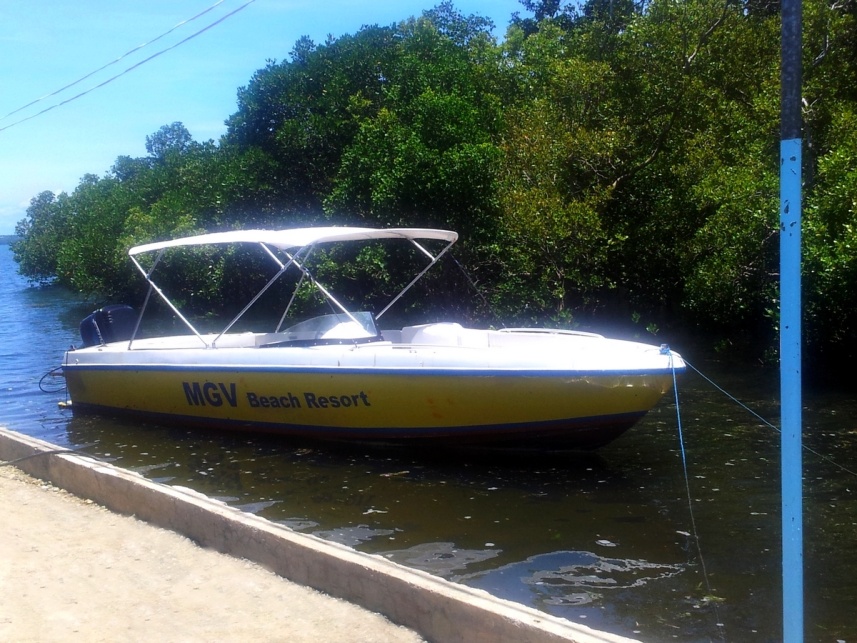 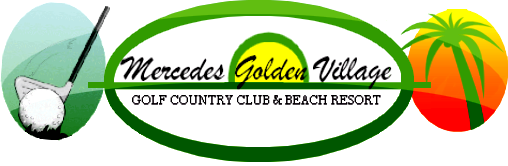 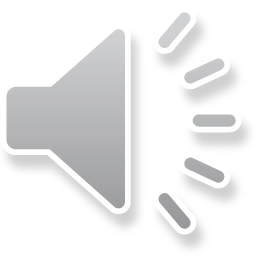 And Many Others Activities
Swimming Pool
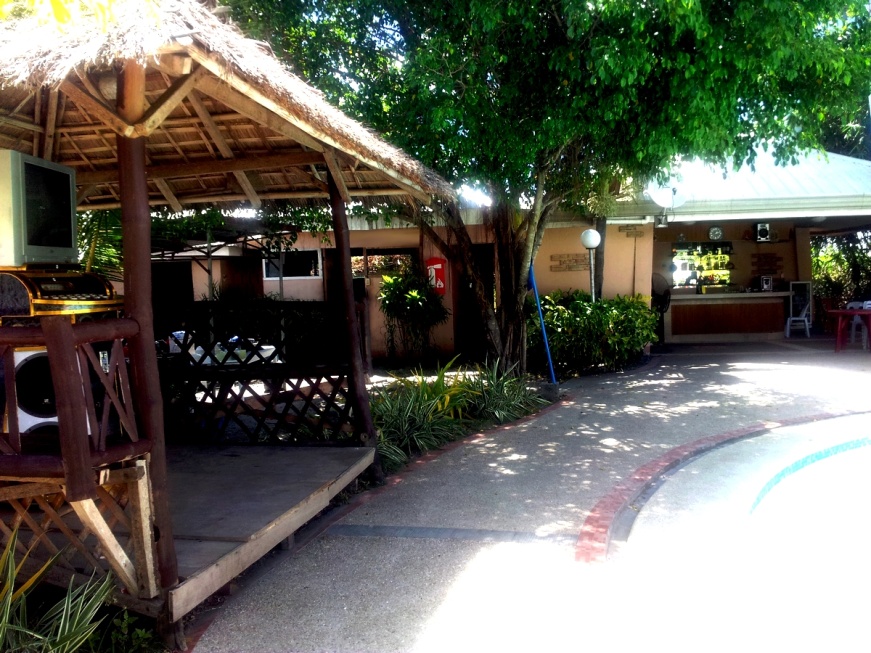 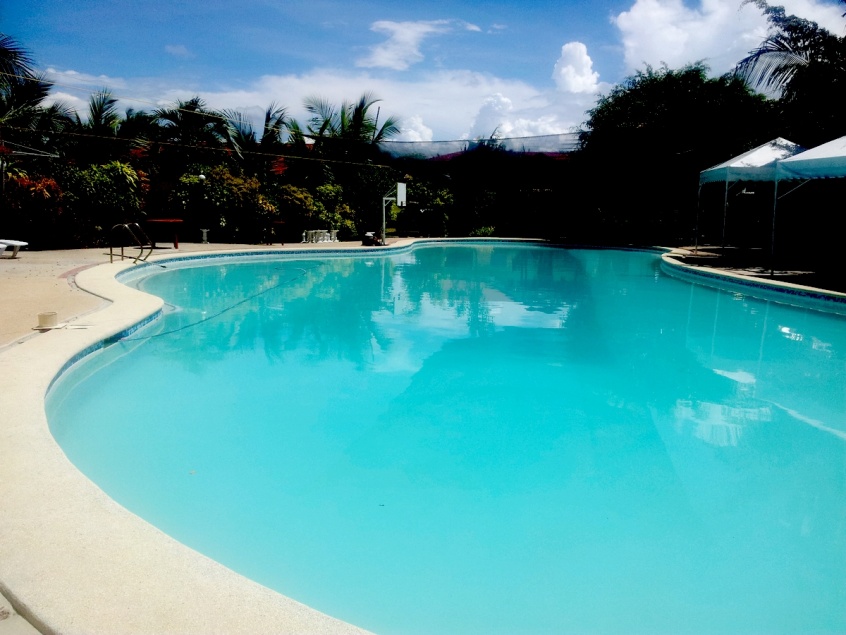 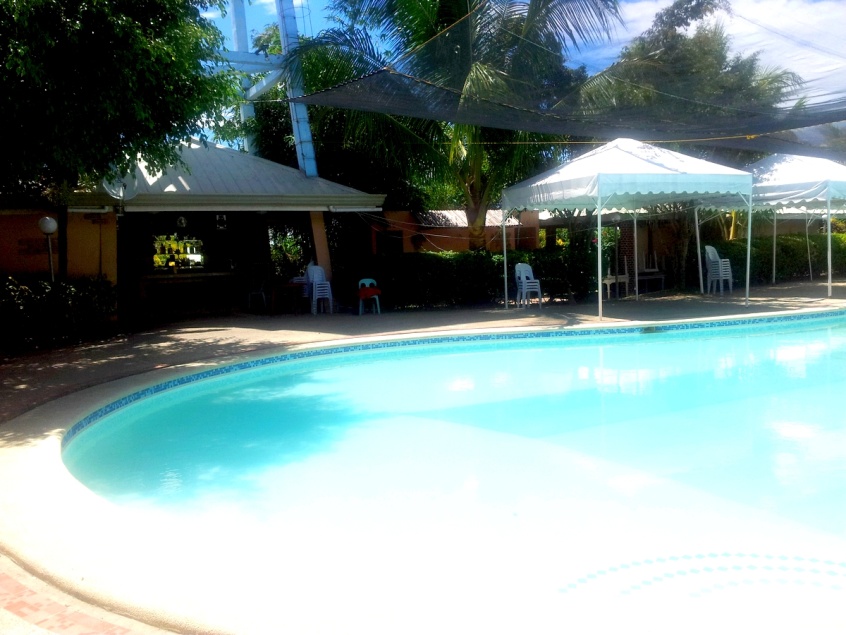 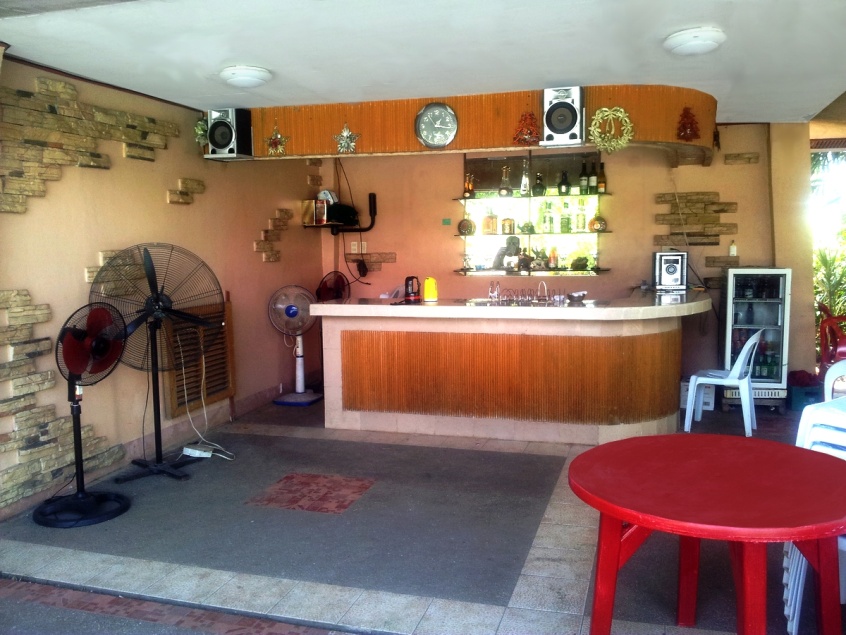 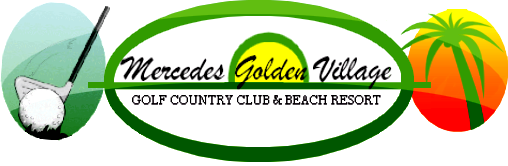 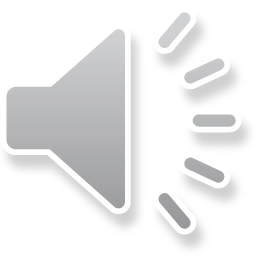 And Many Others Activities
Casino and Games :
Billiard Hall
SPA/Massage Clinic
Wedding Accomodation
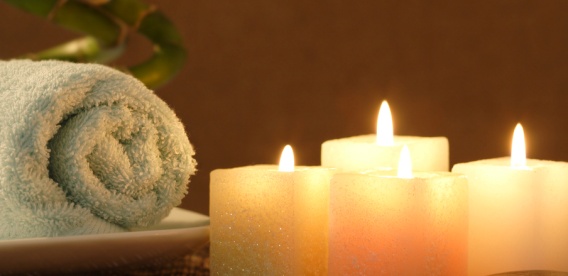 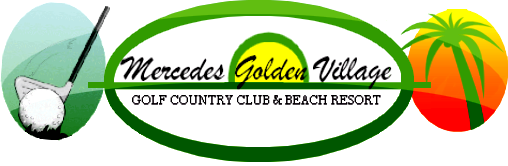 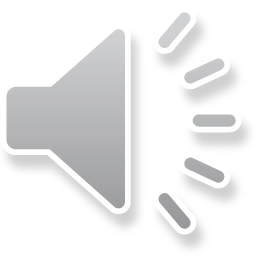 Restaurant
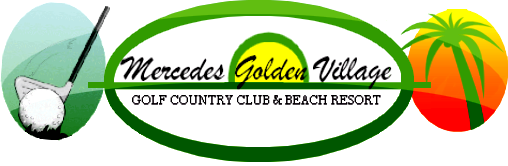 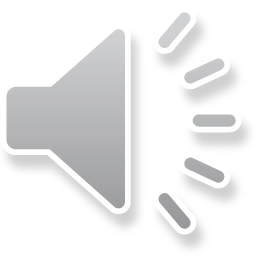 Contact
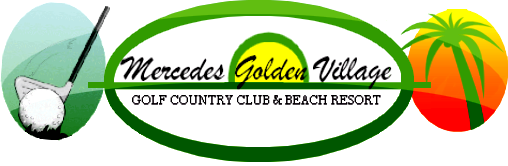 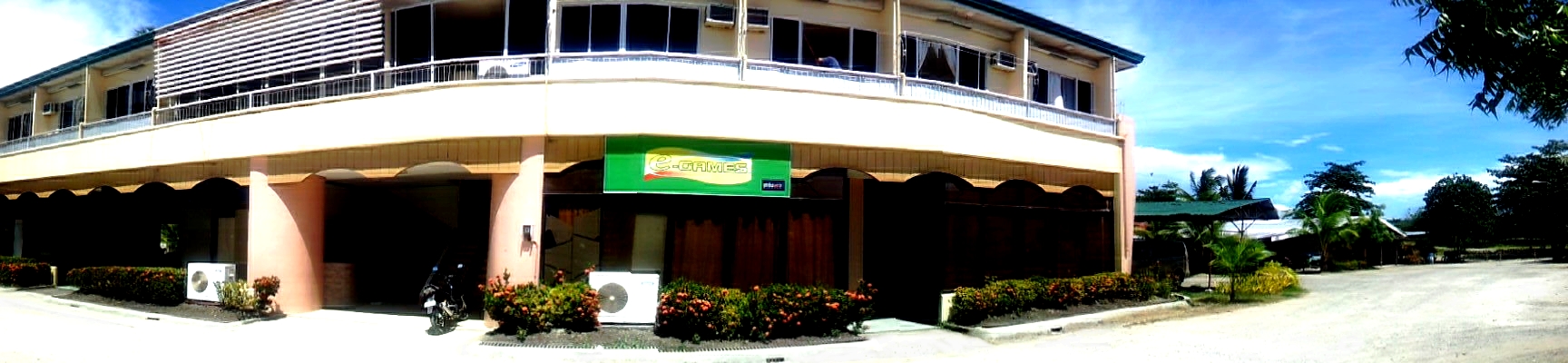 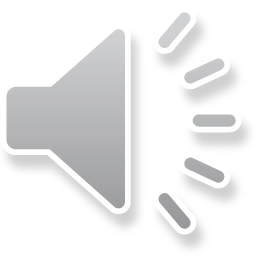 Movies and Website
Reservation and QueriesCall: (032)-516-0900         	    (032)-513-0841              (032)-513-0842
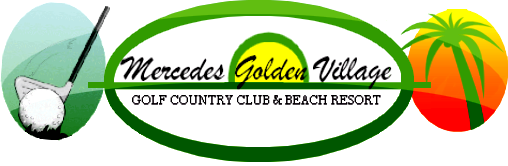 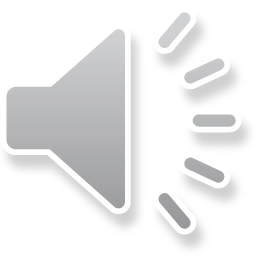